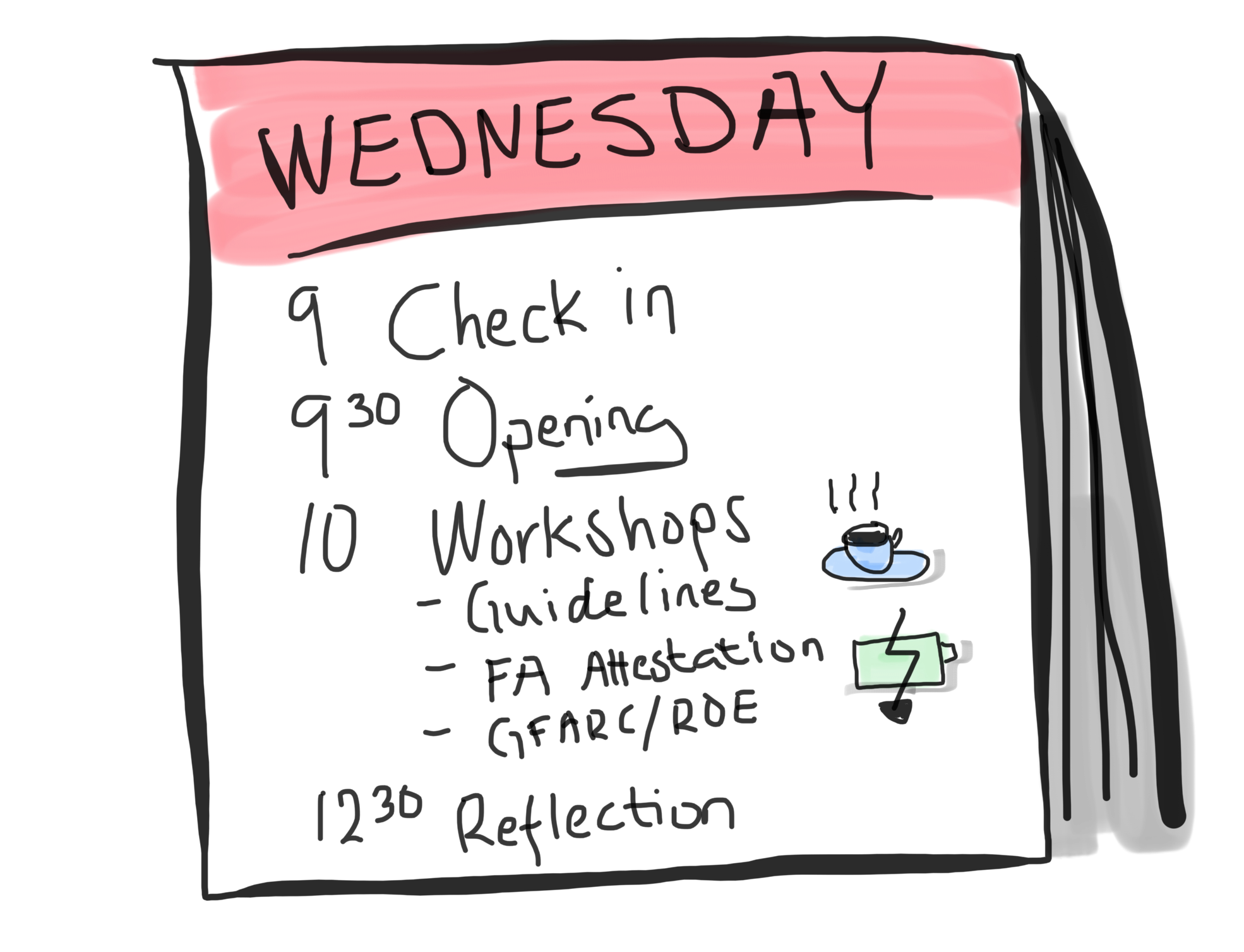 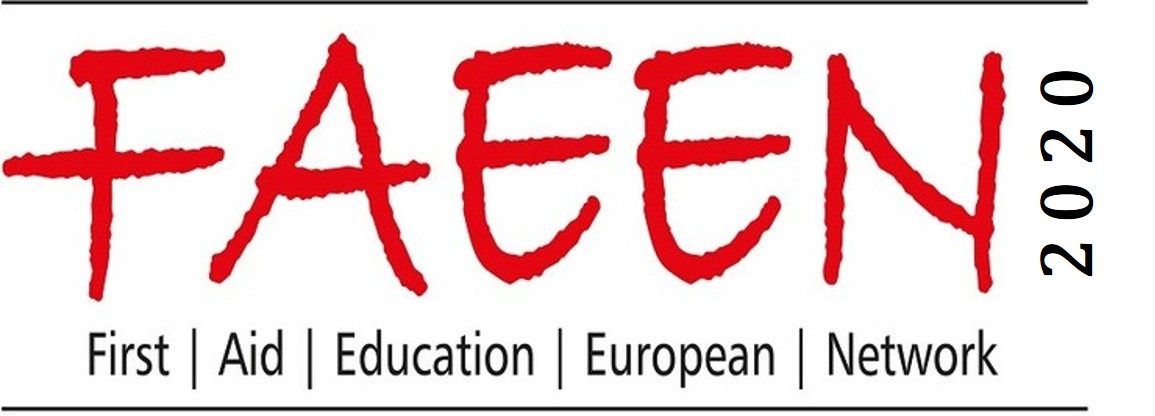 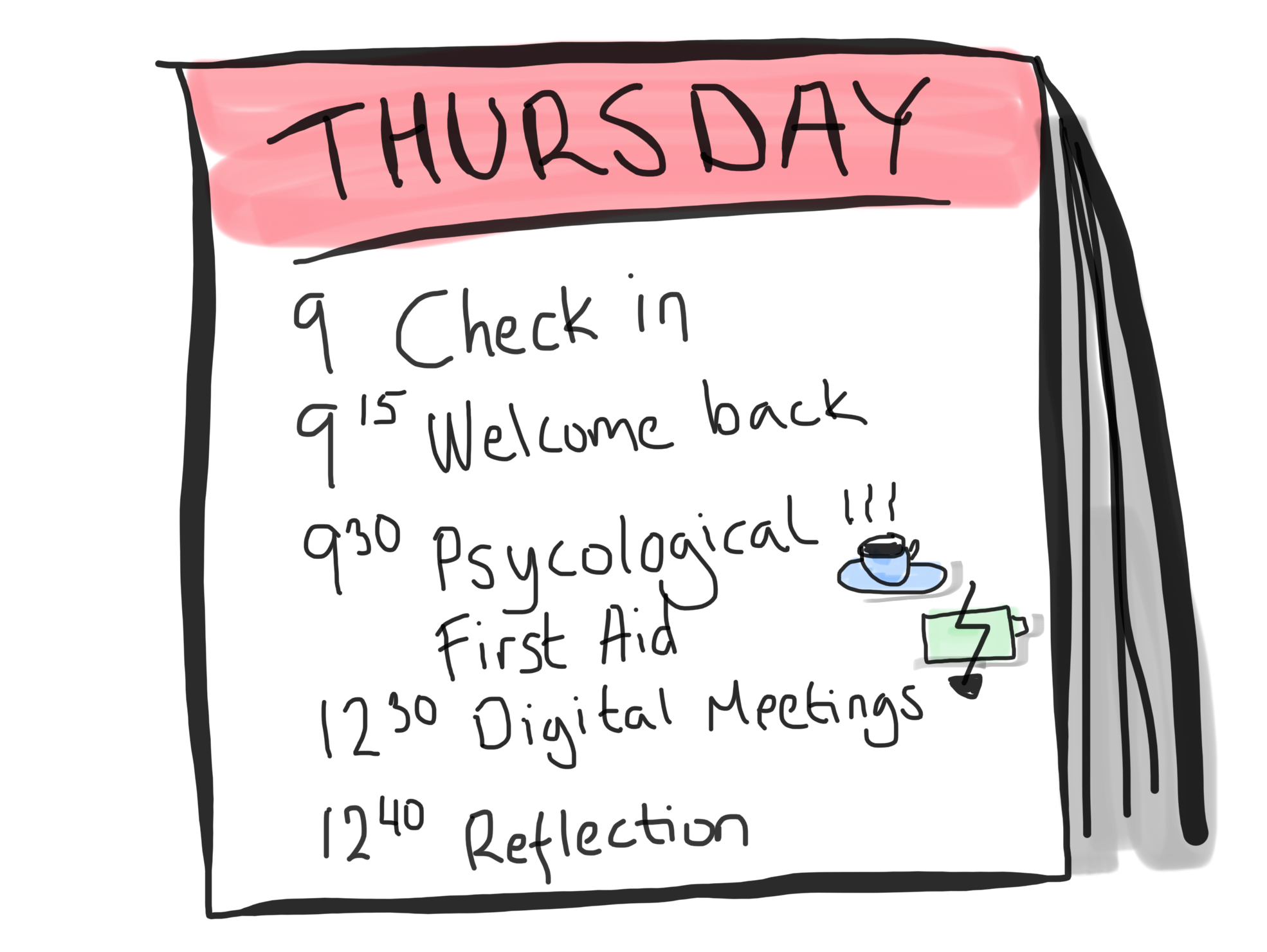 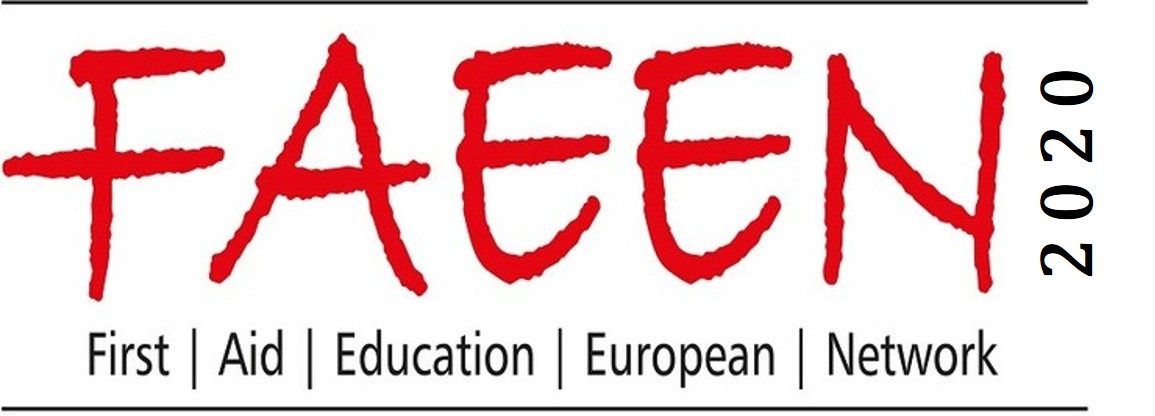 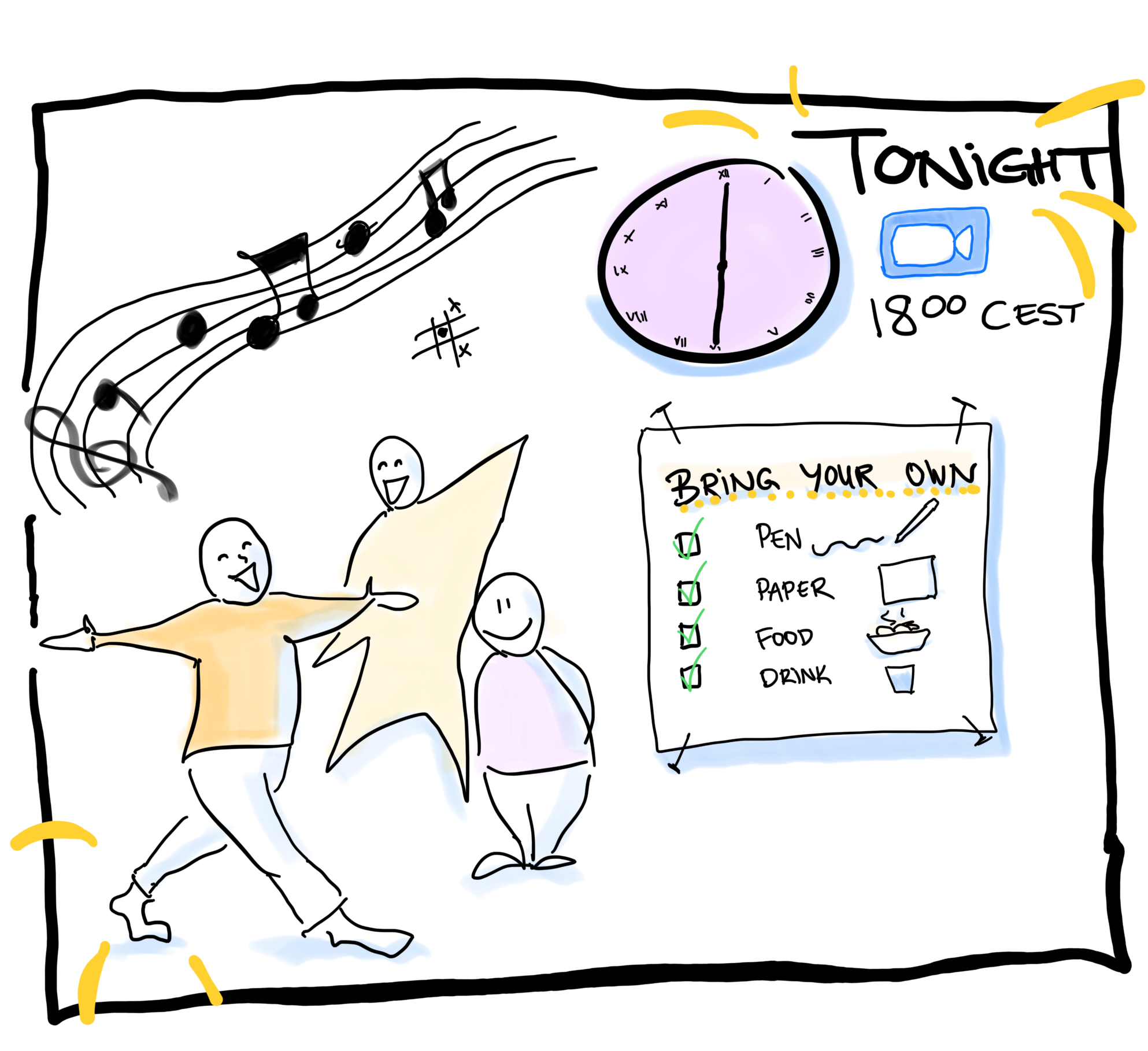 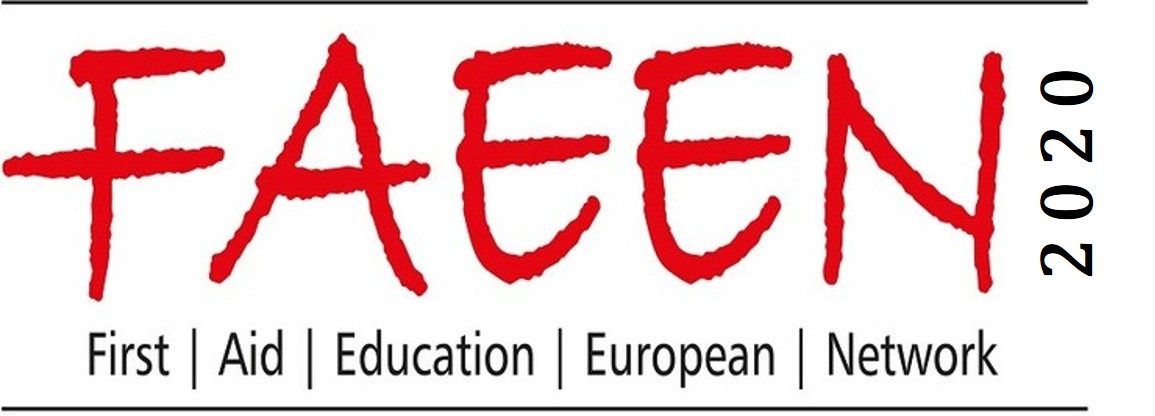 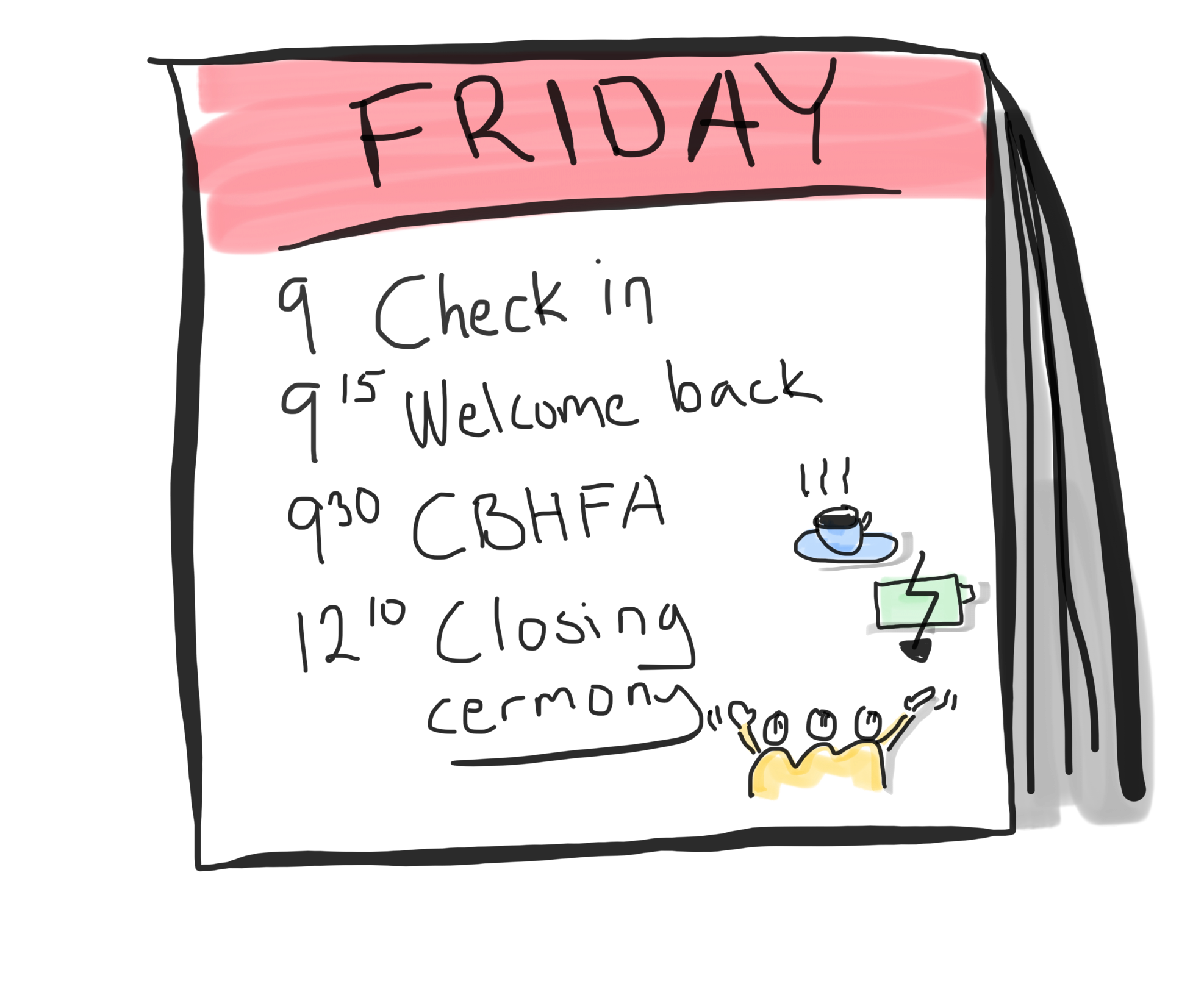 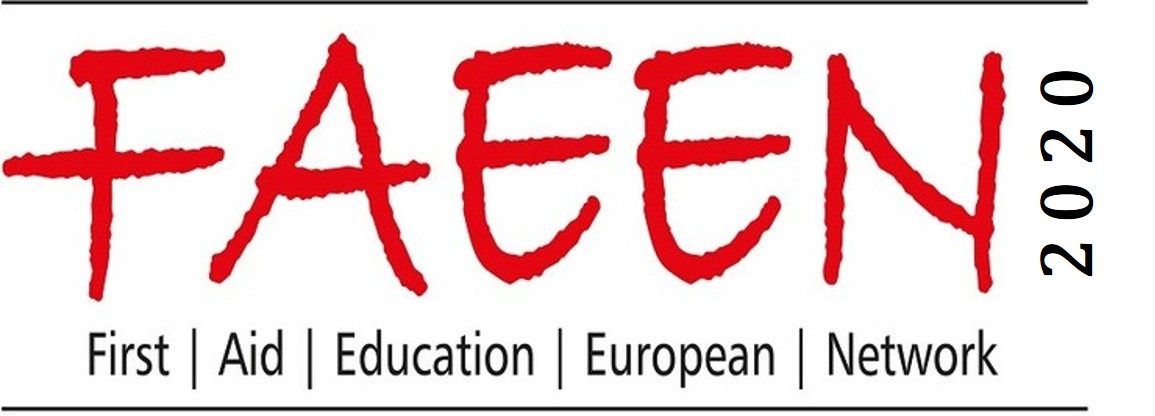 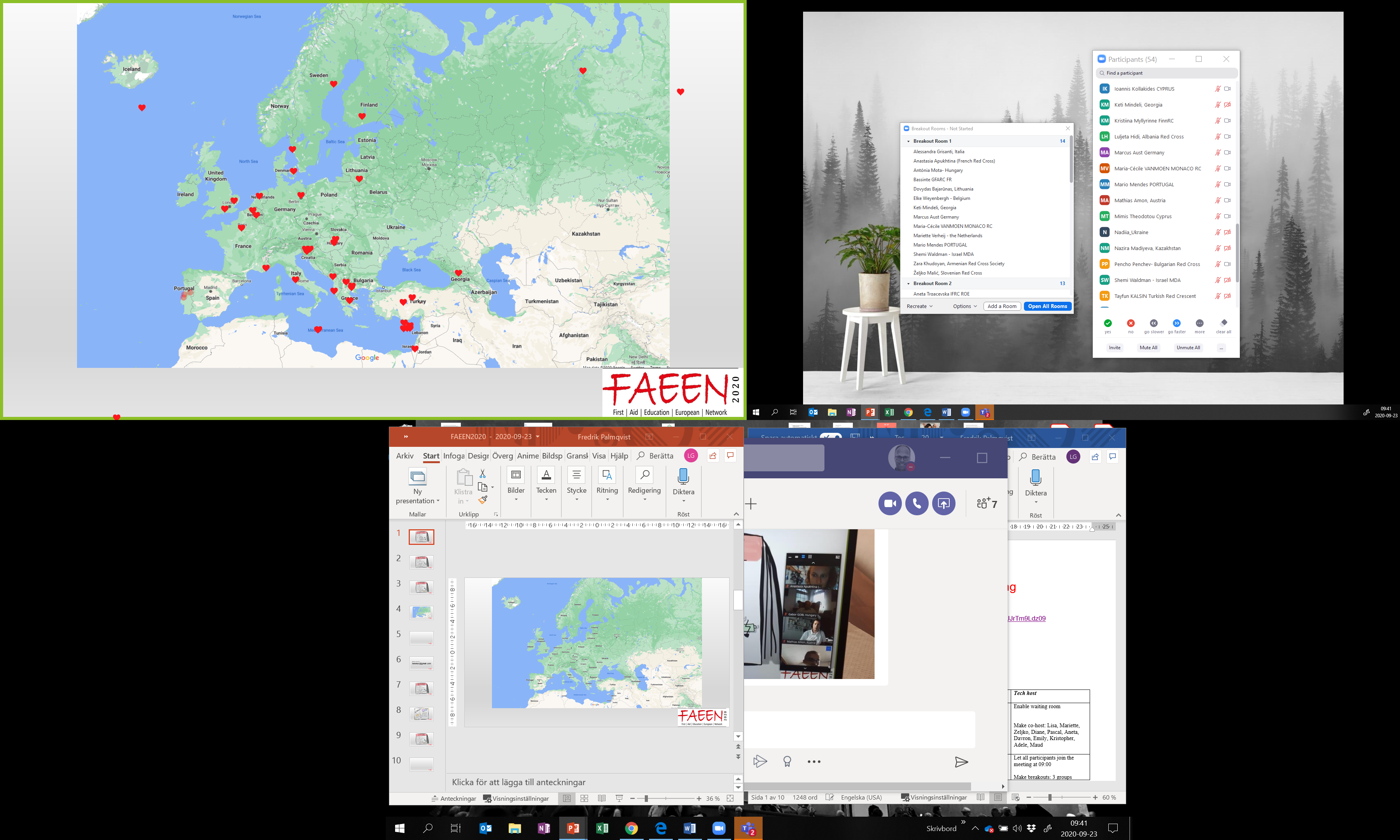 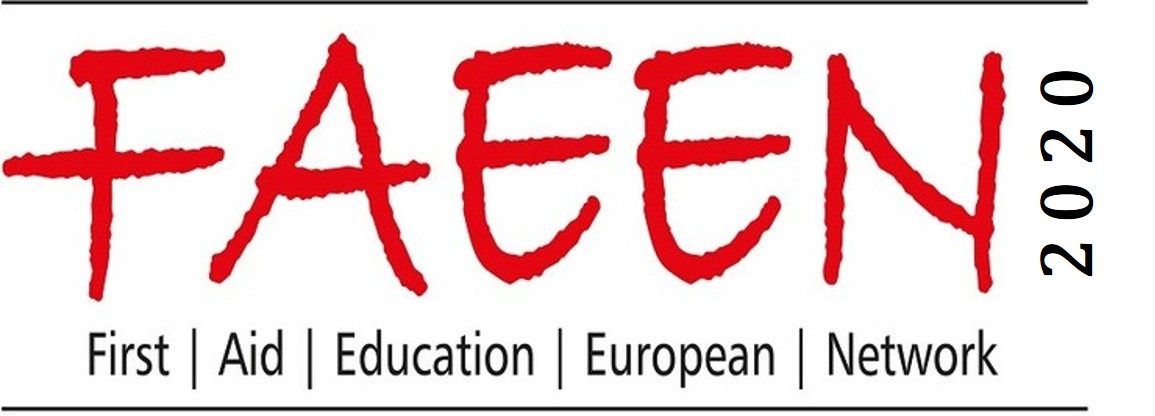 Wednesday
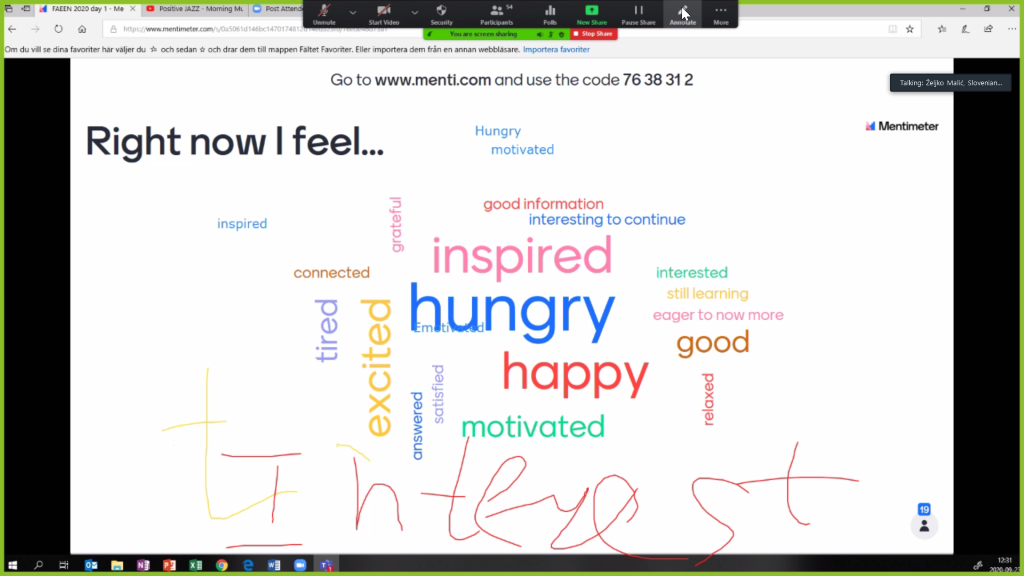 Thursday
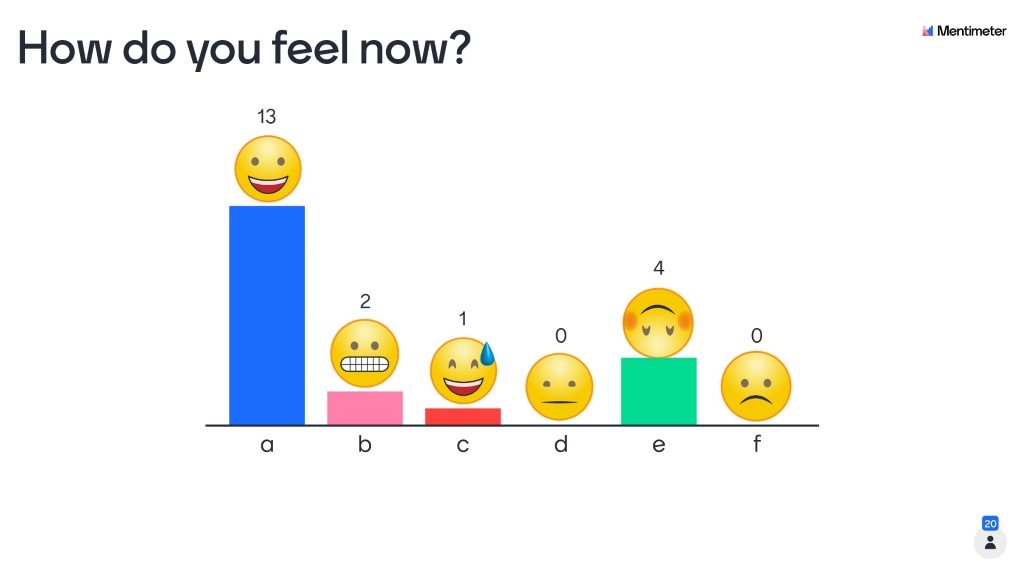 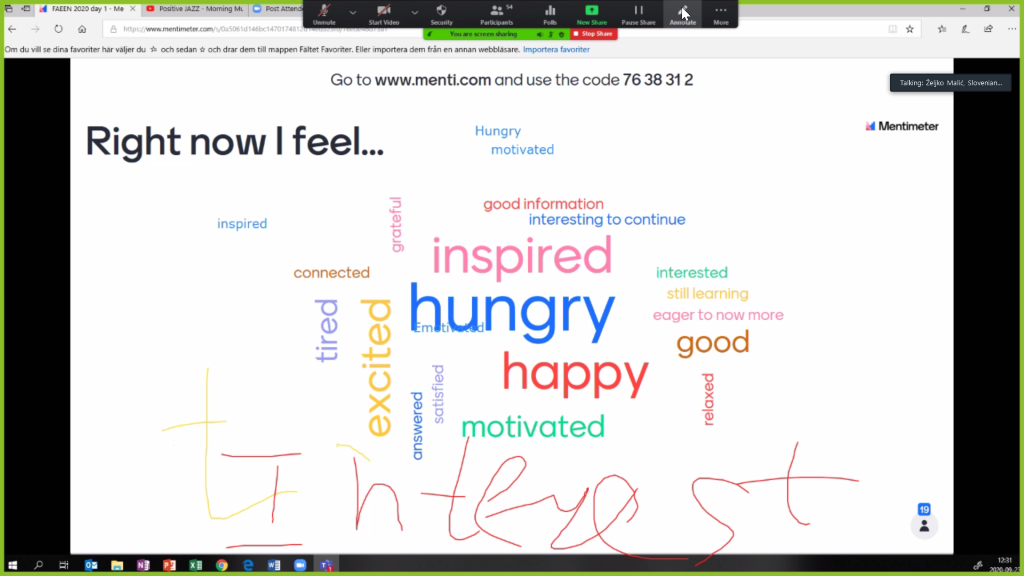 Friday
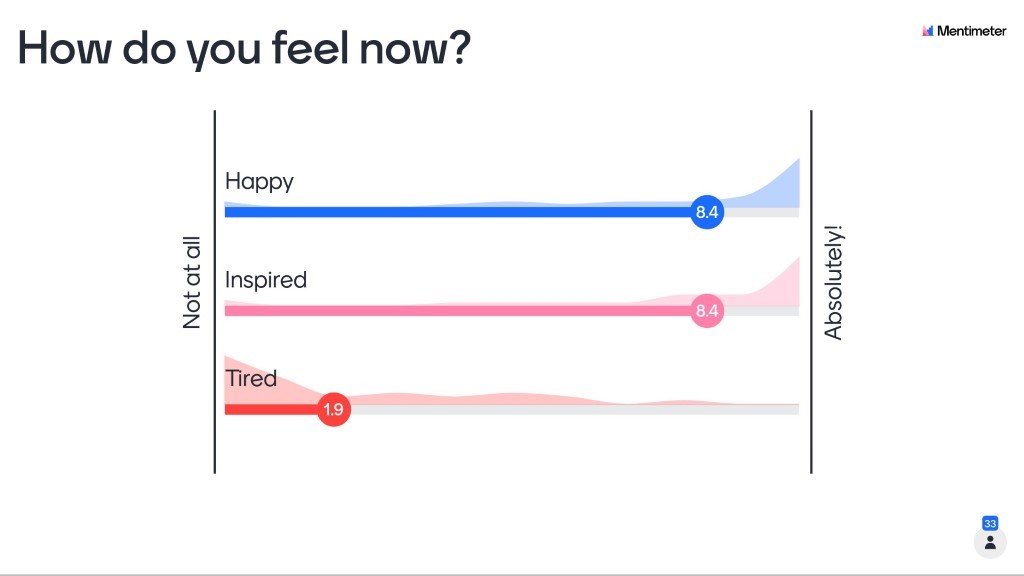